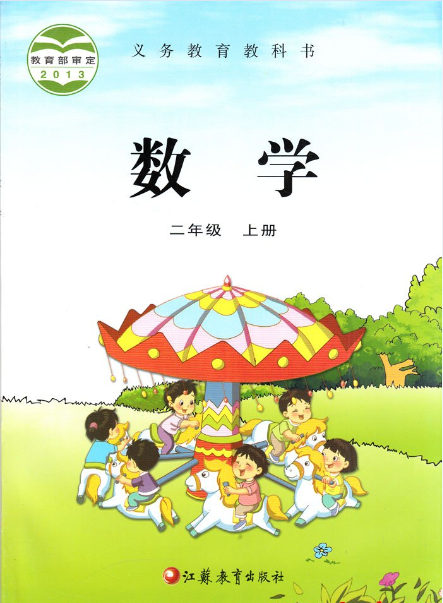 第一课· 100以内的加法和减法（三）
连加、连减
WWW.PPT818.COM
3   4
＋ 5   8
5   4
－ 2   6
1.列竖式计算：
十
个
十
个
9
2
2
8
对齐
相同数位（         ）
个位相加满十，向（               ）
个位不够减，（                  ）
笔算加减法要注意什么？
十位进一
十位退 一
2.口算下列各题,说说你是按怎样的顺序算的。
     10+10+10=         
     6+4+5=                
     60-20-30=         
     16-8-4=
30
15
10
4
学习目标：
 1.能够正确计算出加减混合运算的结果，知道哪些算式可以口算，且能口算的要口算。
 2.能够根据信息解决一些稍复杂的实际生活问题；
 3.能用不同方法解决使两个数量同样多的实际问题，能正确地进行解答。
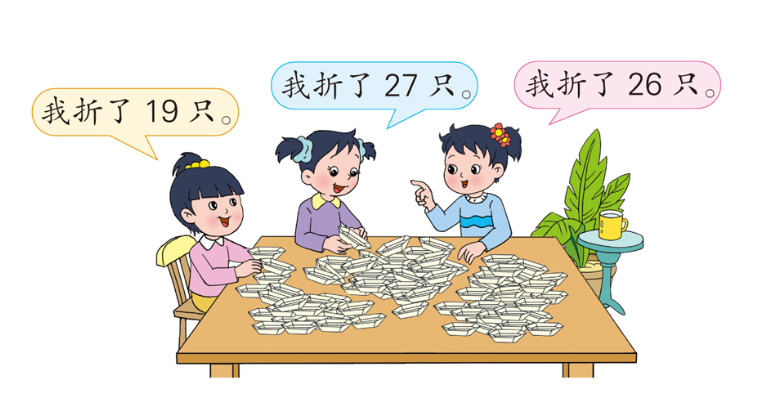 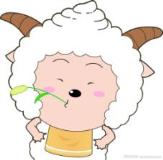 三人一共折了多少只？
19+27+26=      （  ）
思考：列竖式时先算什么？再算什么？
独立完成后，小组商量竖式还可以怎么写？
19+27+26=（  ）
72
只
1  9
 +  2  7
4  6
9
1
+  2  7
+
+2  6
4  6
7  2
4  6
+  2  6
7  2
火眼金睛辨对错
23+25+13=58
2  3
   +   2  5
指出错误的地方
改正：
2  3
4  8
+  2  5
+1  3
4  8
+  1  3
6  1
4  8
6  1
你来试一试吧：
90-25-28=
要求：自己列竖式计算。你能把两个竖式

连起来写吗？
9 0
-  2 5
9 0
－2 5
- 2 8
-   2 8
90－25－28＝
37
6 5
简
便
写
    法：
6 5
3 7
6
5
3 7
先计算，再根据竖式写出横式。
３ ５
９３
－５８
+  2  4
３
５
9
５
＋１ ７
－１７
6
７
１
８
35+24
+17
=76
93-58
-17
=18
我是计算小能手:
23+36+27=

85 -29 -38=
86
18
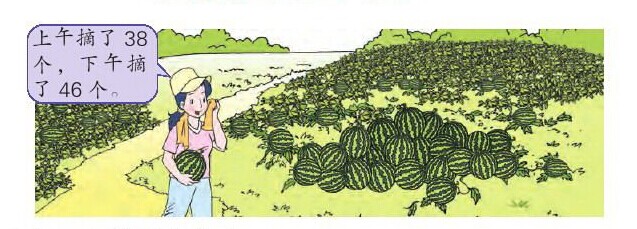 （1）一共摘了多少个？
38+46=84(个)
（2）运走60个，还剩多少个？
84-60=24（个)